UROGENITAL SYSTEM

 External Genitalia (Male &Female)

Dr. Aiman Qais Afar AL-Maathidy
Surgical Anatomist

College of Medicine /University Of  Mutah
2022-2023
Thursday 11 May 2023
1
External male genital organ
Penis
- This is the male copulatory organ. It is formed of two main parts.
1- Root of the penis: lies in the superficial perineal pouch.
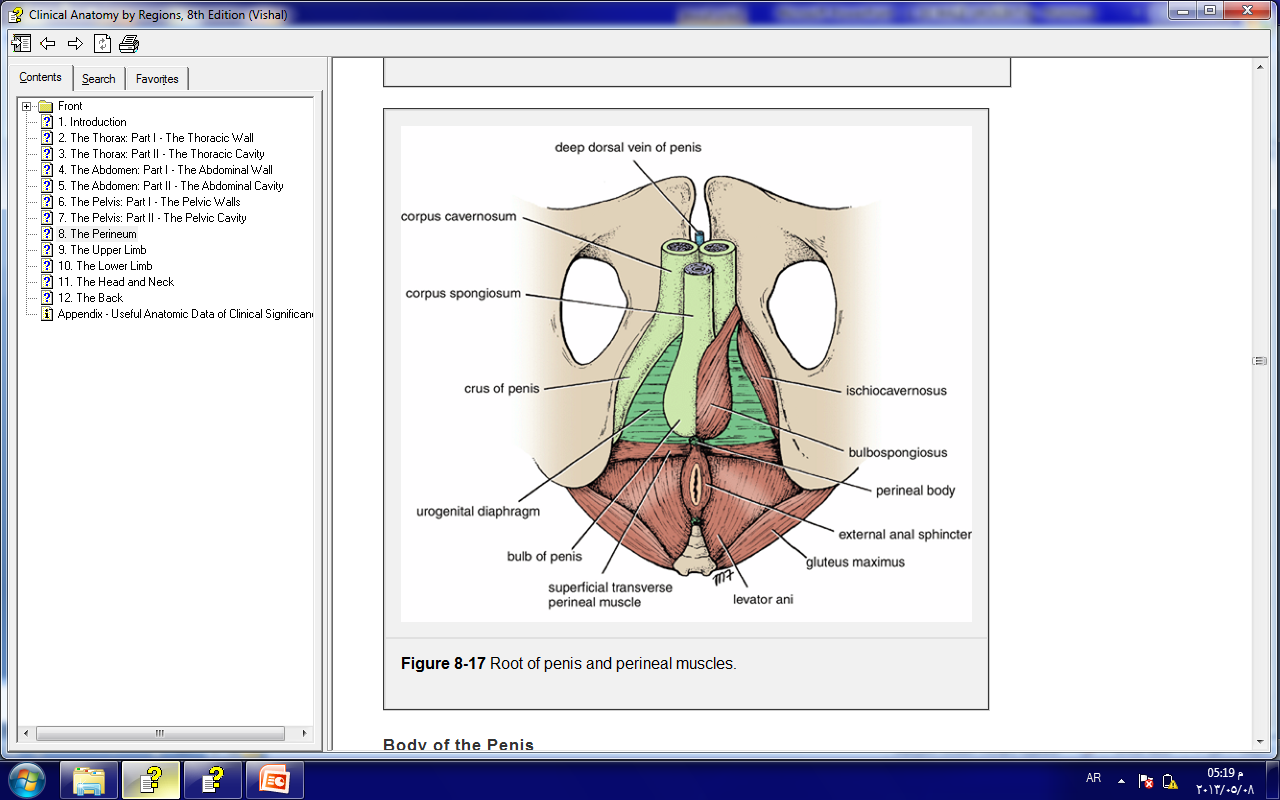 Is made up of three masses of erectile tissue called:
the bulb of the penis and
the right and left crura of the penis
2
Dr. Aiman AL Maathidy
Thursday 11 May 2023
External male genital organ
Dr. Aiman AL Maathidy
3
Thursday 11 May 2023
1. Root of the Penis
 The bulb is situated in the midline and is attached to the undersurface of the urogenital diaphragm 
It is traversed by the urethra and is covered on its outer surface by the bulbospongiosus muscles
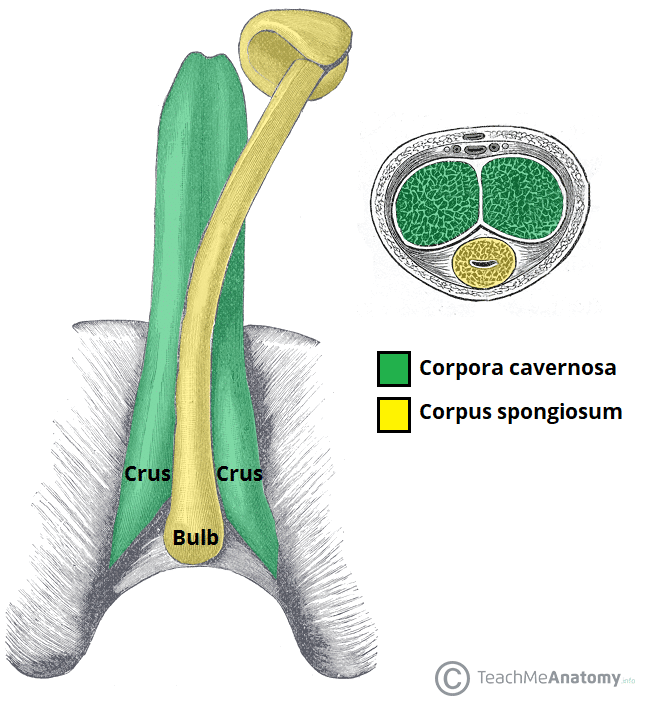 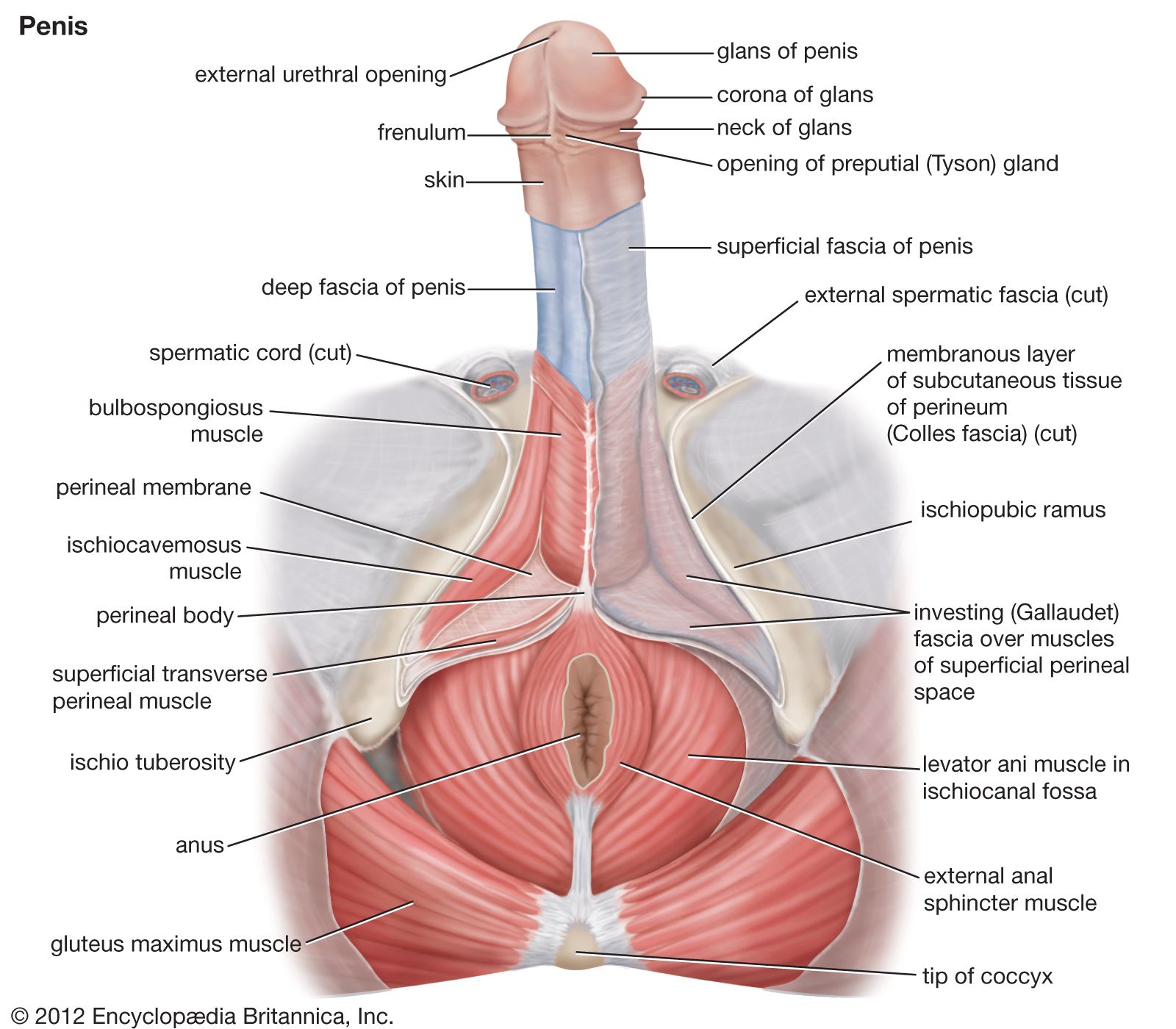 The bulb is continued forward into the body of the penis and forms the corpus spongiosum
External male genital organ
Dr. Aiman AL Maathidy
4
Thursday 11 May 2023
1. Root of the Penis
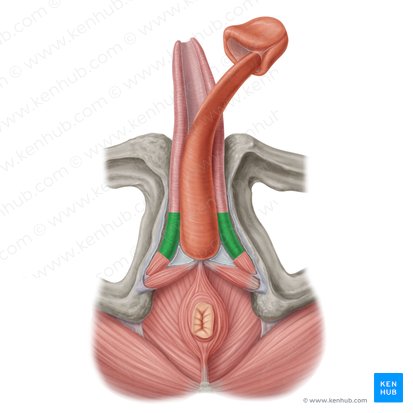 Distally, the corpus spongiosum expands to form the conical glans of penis, or head of the penis
Each crus is attached to the side of the pubic arch and is covered on its outer surface by the ischiocavernosus muscle. 

The two crura converge anteriorly and come to lie side by side in the dorsal part of the body of the penis, forming the corpora cavernosa
Dr. Aiman AL Maathidy
Penis
Thursday 11 May 2023
5
2- Body of the penis this is the free pendulous part. 
- The end of the body is enlarged called the glans penis. 
- The tip of the glans carries the external urethral orifice. 
- The constriction between the body and the glans called neck of the penis.
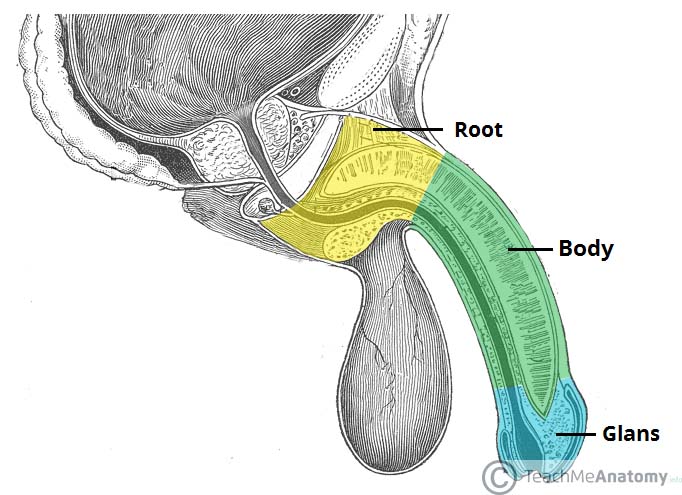 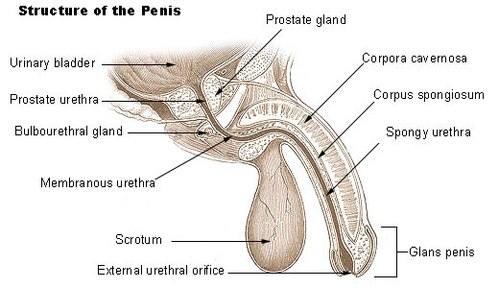 Penis
- Prepuce (Foreskin), skin folds cover the glans penis. 
N.B; Circumcision is the removal of the greater part of the prepuce.
- The superficial fascia of the penis is devoid of fat.
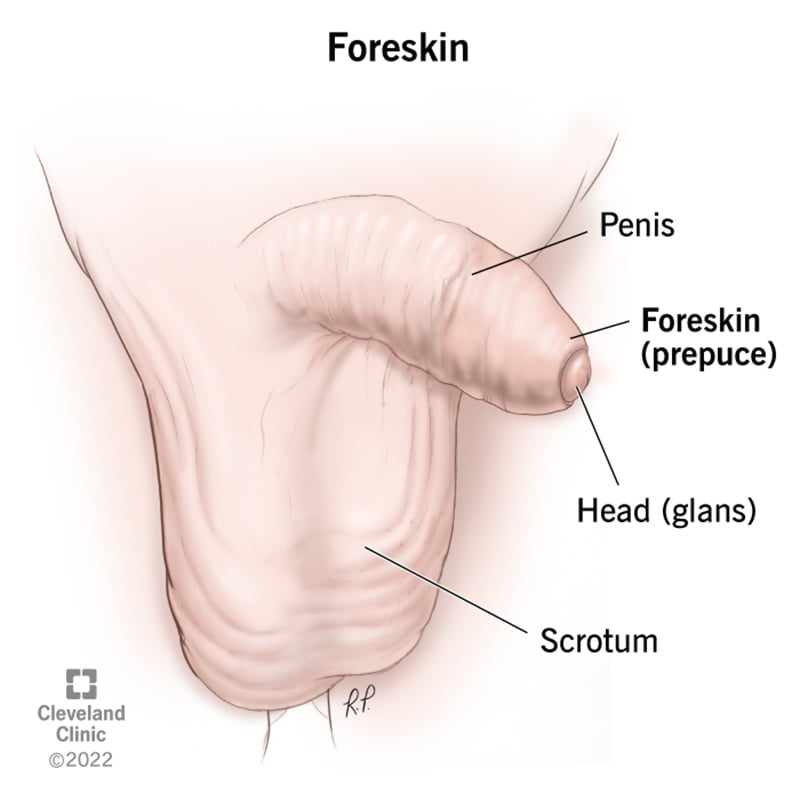 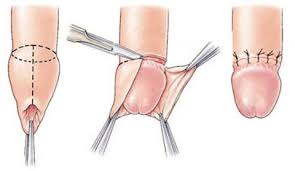 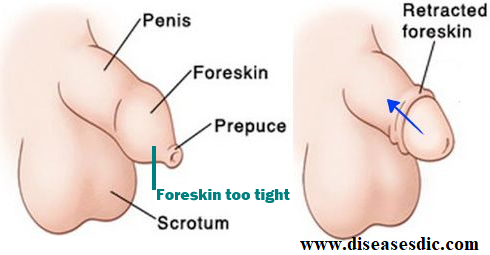 Thursday 11 May 2023
Dr. Aiman AL Maathidy
6
Dr. Aiman AL Maathidy
7
Penis
Thursday 11 May 2023
** Structures of the penis: The penis is formed of three elongated bodies
A- 2 corpora cavernosa: each one is continuous posteriorly with the crus. 
- The deep artery of the penis runs in the center of the corpus cavernosum.
B- One corpus spongiosum: is continuous posteriorly with the bulb.
- It is traversed by the penile (spongy) urethra.
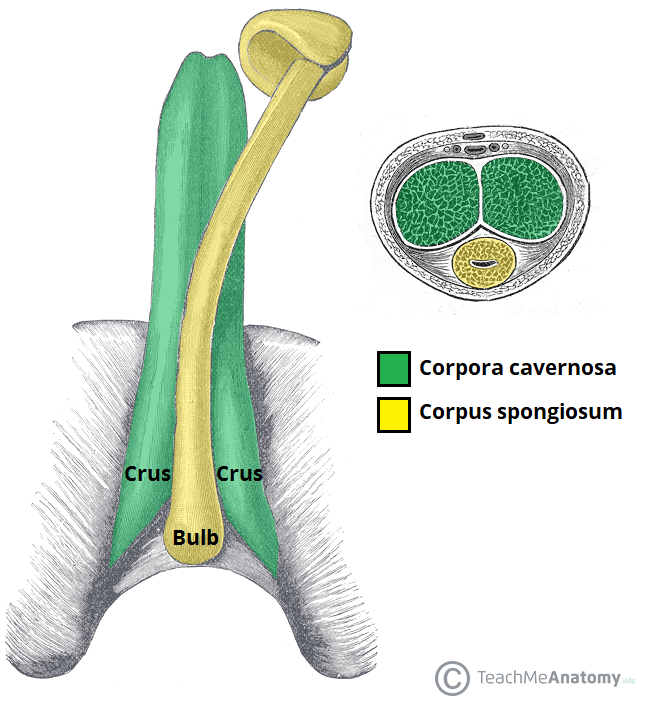 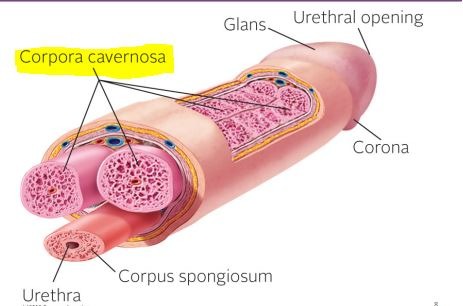 Penis
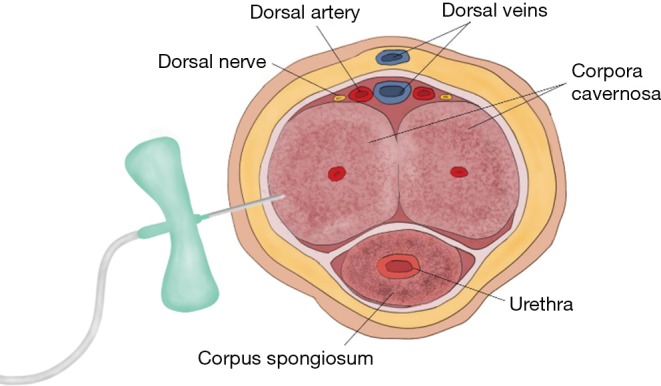 ** Structures of the penis:
Body of the Penis is essentially composed of three cylinders of erectile tissue

The erectile tissue is made up of two dorsally placed corpora cavernosa and

 A single corpus spongiosum applied to their ventral surface
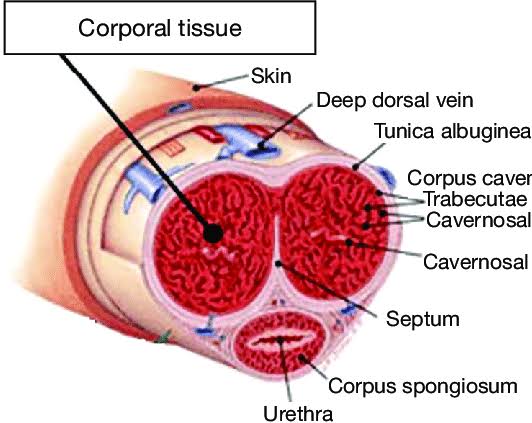 Dr. Aiman AL Maathidy
Thursday 11 May 2023
8
Penis
** Ligaments of penis, 
	1- Fundiform ligament arises from the lower part of the linea Alba.
	2- Suspensory ligament arises from the symphysis pubis.
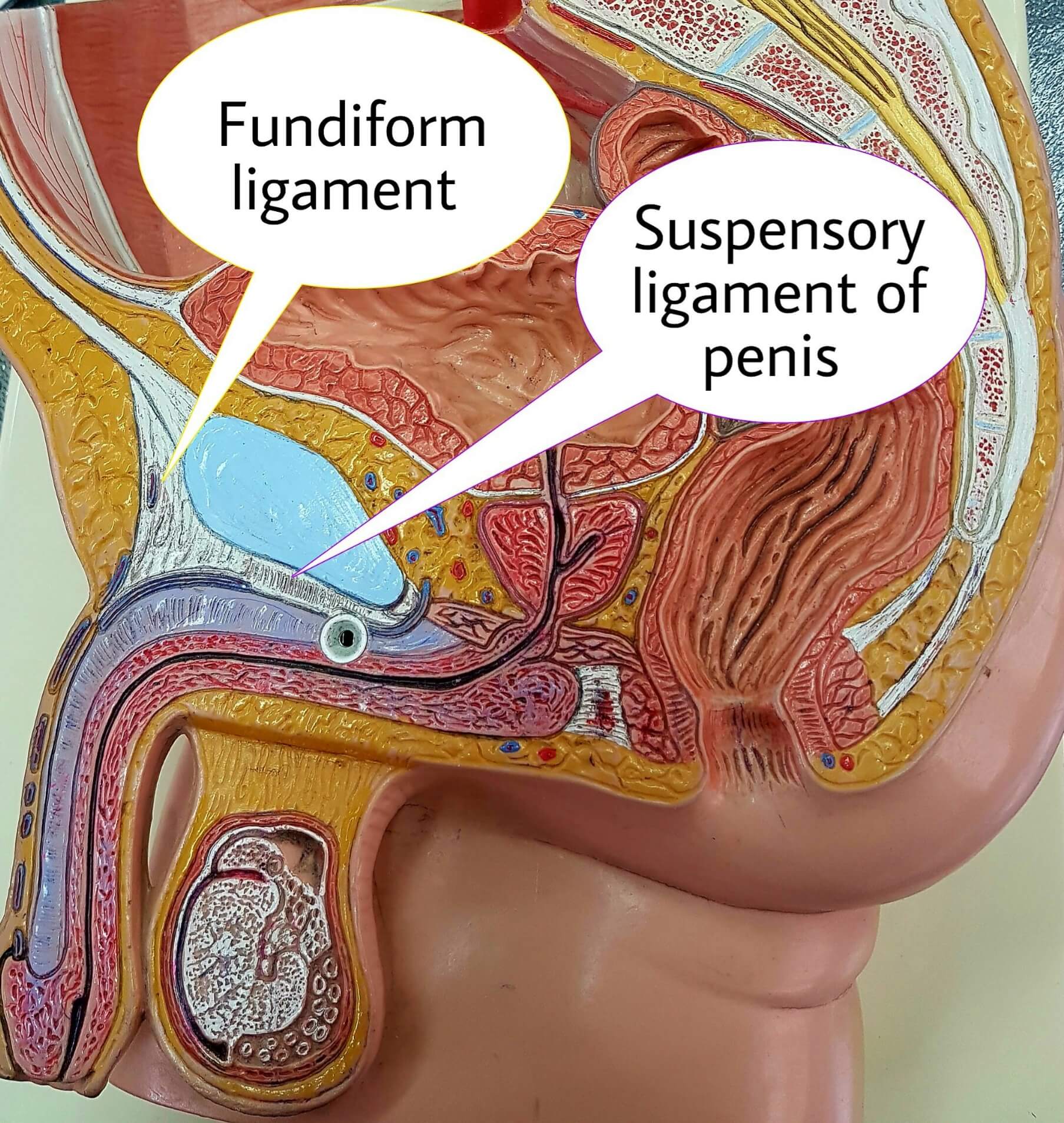 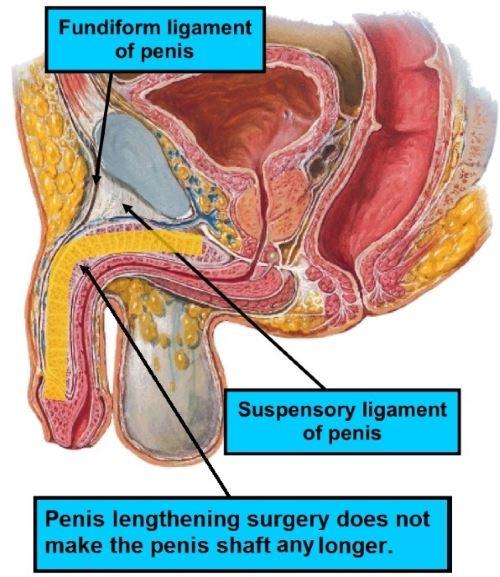 Dr. Aiman AL Maathidy
9
Thursday 11 May 2023
Penis
** Vessels and nerves of the penis
I-	Deep artery of the penis.		2- Dorsal artery of the penis.
3- Urethral artery.
4- Dorsal veins of the penis.		5- Dorsal nerves of the penis.
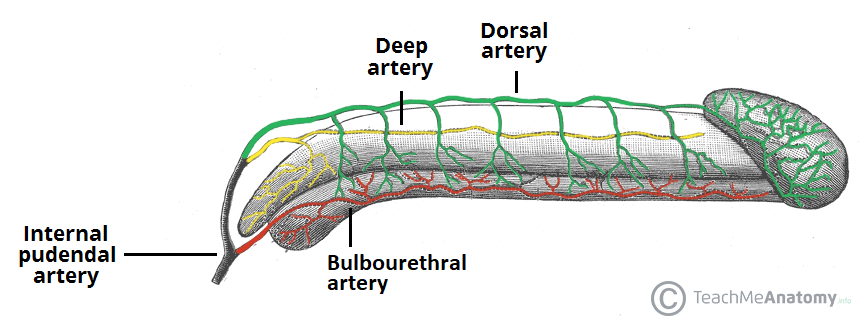 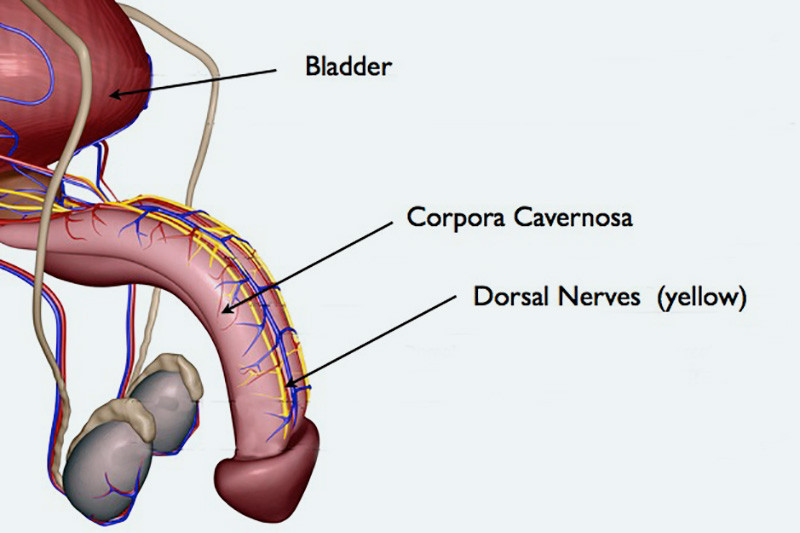 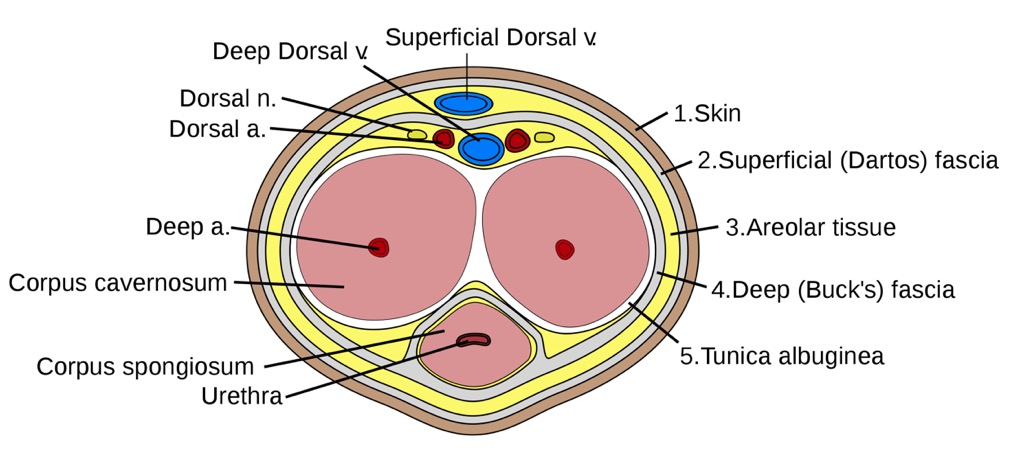 Thursday 11 May 2023
10
Dr. Aiman AL Maathidy
Penis
11
Dr. Aiman AL Maathidy
Arteries
Thursday 11 May 2023
The corpora cavernosa are supplied by the deep arteries of the penis
The corpus spongiosum is supplied by the artery of the bulb and dorsal artery of the penis.
 All the above arteries are branches of the internal pudendal artery.
Veins
The veins drain into the internal pudendal veins.
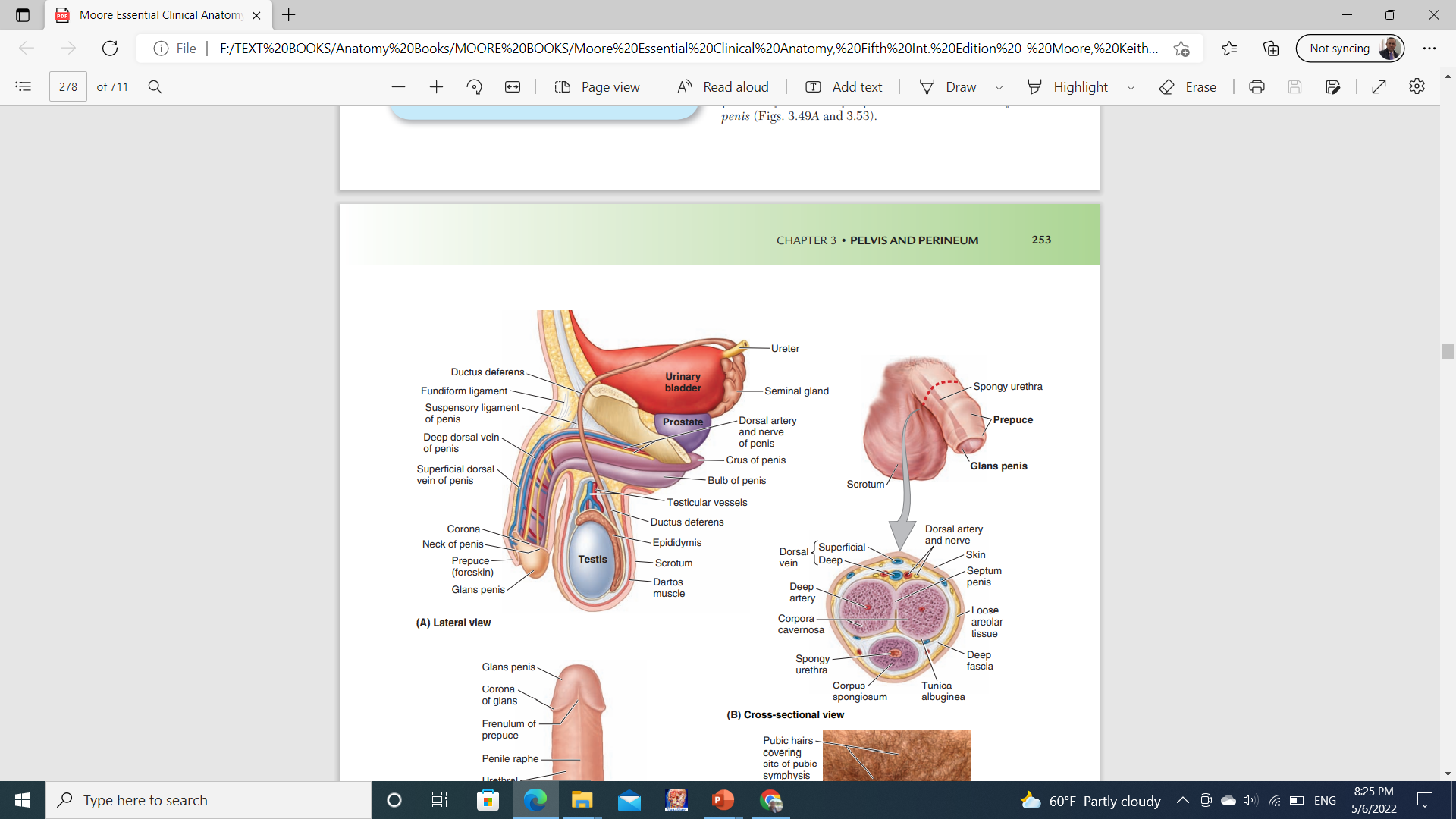 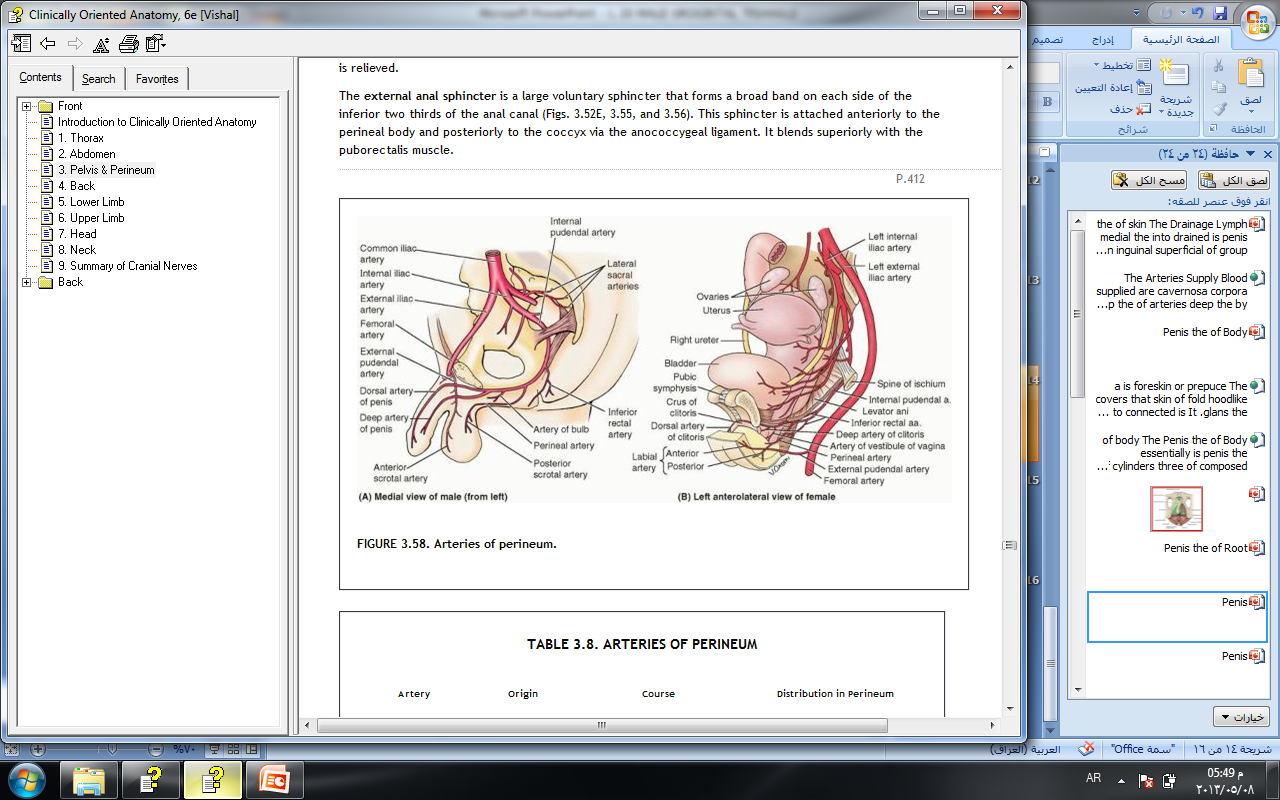 Dr. Aiman AL Maathidy
Penis
12
Thursday 11 May 2023
Lymph Drainage:
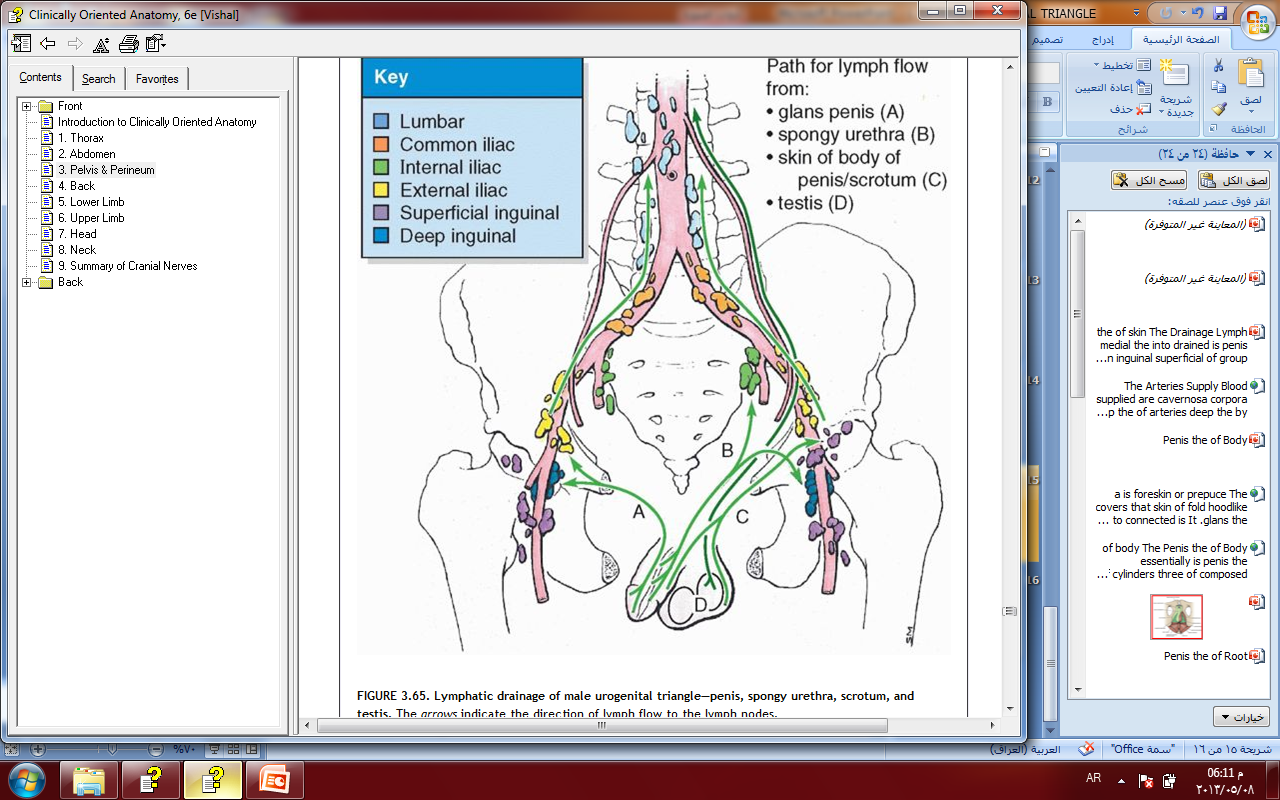 The skin of the penis is drained into the medial group of superficial inguinal nodes.

The deep structures of the penis are drained into the internal iliac nodes.
Penis
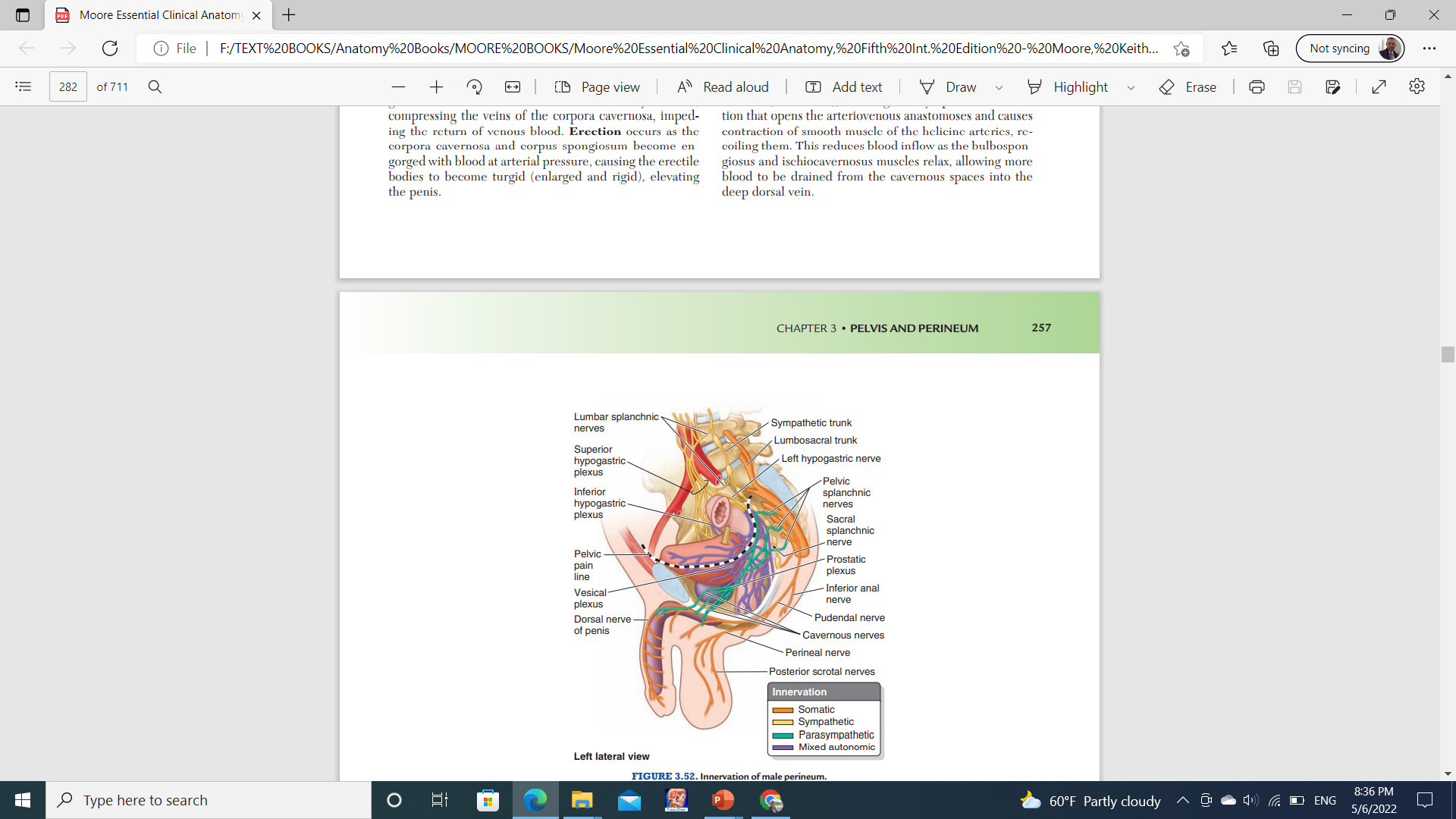 Sensory and sympathetic innervation is provided primarily by the dorsal nerve of the penis, a terminal branch of the pudendal nerve, which arises in the pudendal canal and passes anteriorly into the deep perineal pouch. It then runs to the dorsum of the penis, where it runs lateral to the dorsal artery 
Branches of the ilioinguinal nerve supply the skin at the root of the penis.

 Cavernous nerves, conveying parasympathetic fibers independently from the prostatic nerve plexus, innervate the helicine arteries of the erectile tissue.
Thursday 11 May 2023
Dr. Aiman AL Maathidy
13
Dr. Aiman AL Maathidy
Penis
14
Thursday 11 May 2023
Erection of the penis
- Erection of the penis (or clitoris) is a purely vascular mechanism. 
- Parasympathetic stimulation leading to rapid inflow of blood and filling of the erectile tissue of the corpora cavernosa and thus pressure over the draining veins, leading to erection of the penis (or clitoris).
- Ejaculation is sympathetic stimulation.
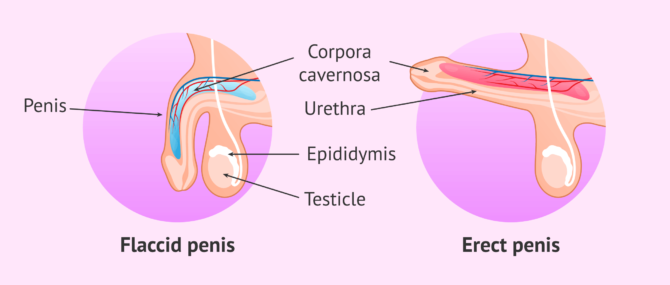 Female External Genital Organ
Vulva
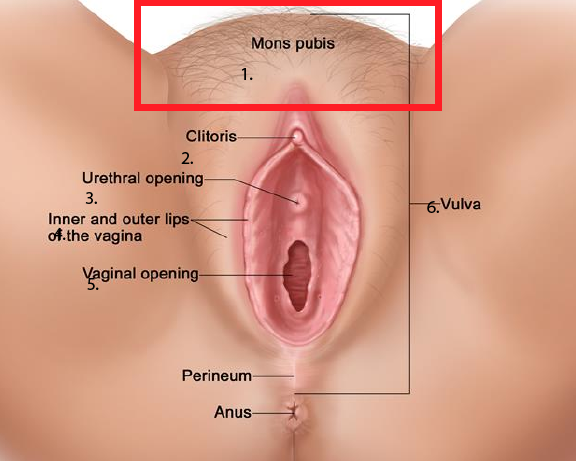 - The vulva is formed of the following parts.
1- Mons pubis, collection of fat overlying the pubis. They are covered by hair after puberty. 

2- Labia majora a pair of skin folds, they are covered by hair after puberty.
Thursday 11 May 2023
Dr. Aiman AL Maathidy
15
Dr. Aiman AL Maathidy
Vulva
Thursday 11 May 2023
3- Labia minora a pair of thin skin folds between the two labia majora. 
a- Anteriorly: each fold divides into two portions: 

The upper division passes above the clitoris to meet its fellow of the opposite side, forming the prepuce of the clitoris. 

The lower division passes beneath the clitoris to meet its fellow of the opposite side forming the frenulum of the clitoris.
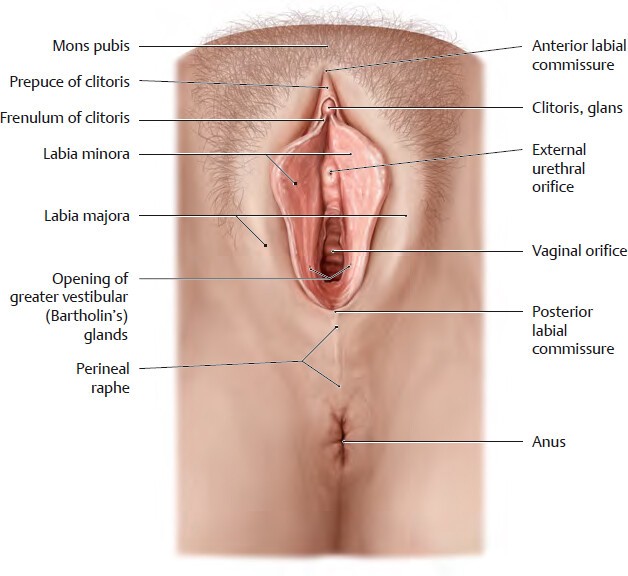 16
Vulva
b- The posterior ends of the labia minora are joined across the middle line by a fold of skin called the fourchette.
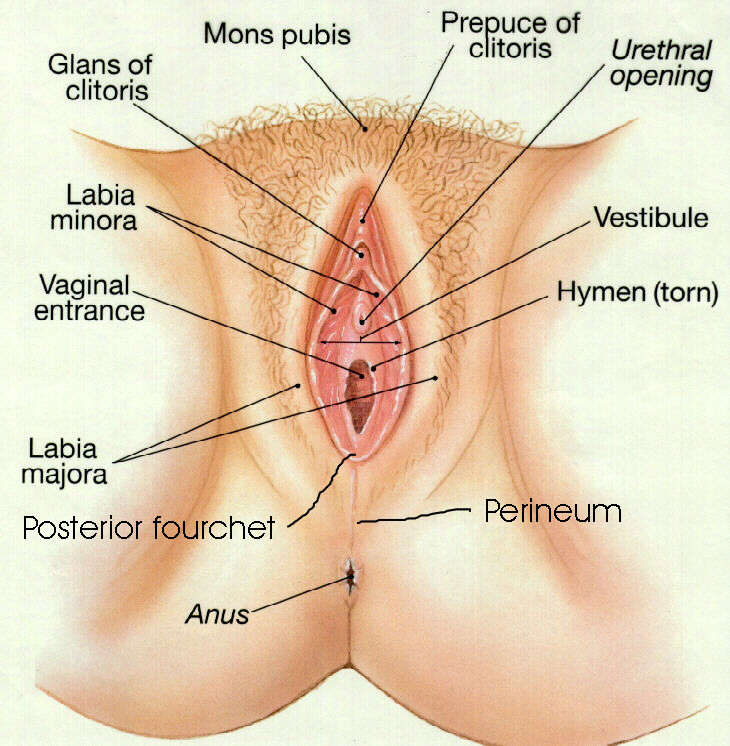 Dr. Aiman AL Maathidy
Thursday 11 May 2023
17
Vulva
4- Clitoris is an erectile organ, similar to the penis but is not traversed by the urethra. 
- Its free end (very sensitive, plays important role in sexual response). 
- It consists of two corpora cavernosa.
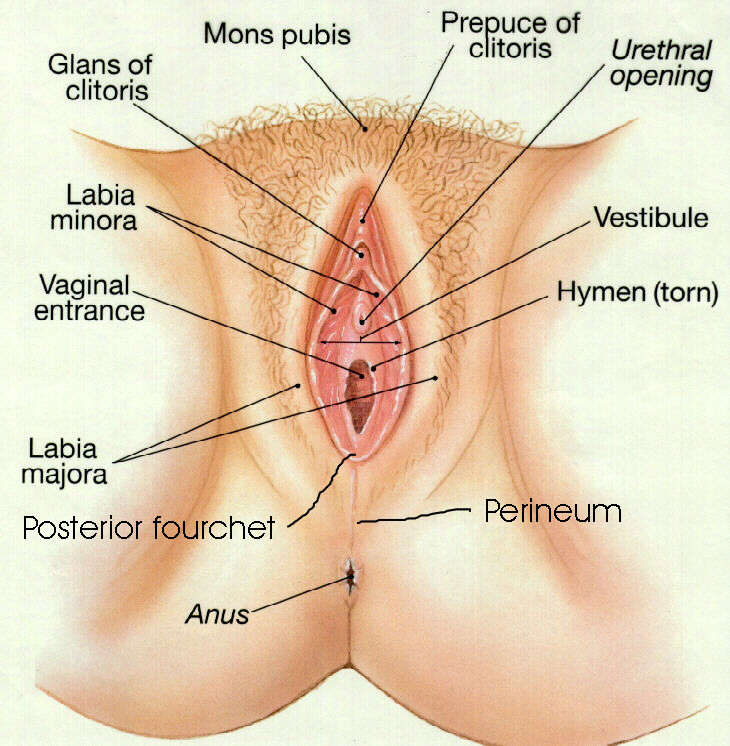 It is situated at the apex of the vestibule anteriorly . 

The glans of the clitoris is partly hidden by the prepuce
Dr. Aiman AL Maathidy
Thursday 11 May 2023
18
Vulva
5- Vestibule this is the interval between the two labia minora. 
It is a smooth triangular area bounded laterally by the labia minora
 with the clitoris at its apex and  the fourchette at its base
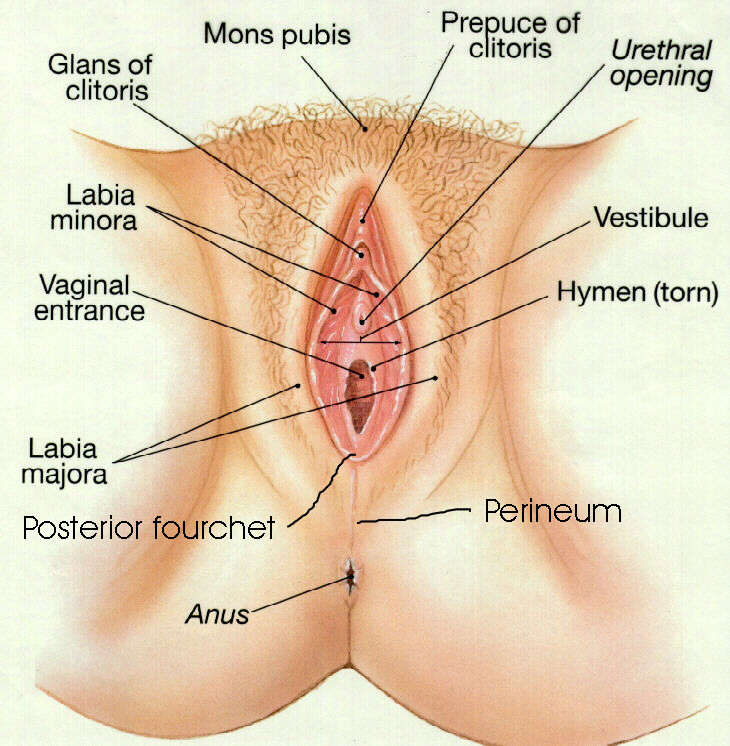 It receives the urethral orifice anteriorly and vaginal orifice posteriorly. 

The vaginal orifice is closed by the hymen in virgins.
Dr. Aiman AL Maathidy
Thursday 11 May 2023
19
Vulva
The vaginal orifice is protected in virgins by thin fold of mucous membrane called the hymen, which is perforated at its center .
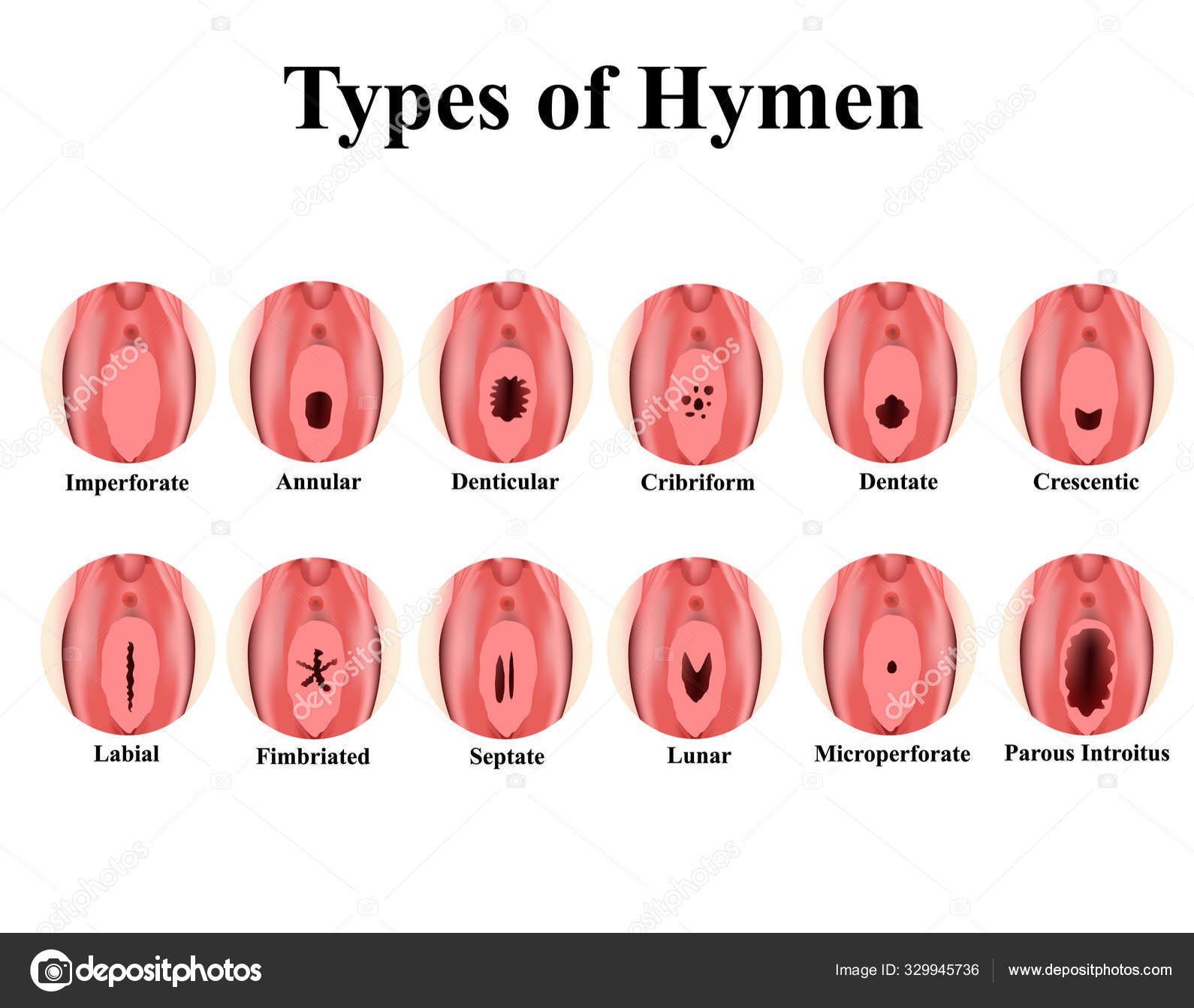 Thursday 11 May 2023
Dr. Aiman AL Maathidy
20
Variability in the shape of The hymen;
1- Ring shape (the commonest form).         
2- Semilunar fold. 
3-  Cribriform.                                                  
4- It may be absent.  
      5- Complete septum called imperforate hymen.
      6- It may persist after copulation.
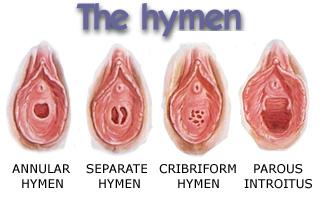 Dr. Aiman AL Maathidy
Thursday 11 May 2023
21
Vulva
Dr. Aiman AL Maathidy
Thursday 11 May 2023
22
6- Greater vestibular glands (Bartholin glands);
Are 2 small rounded of small mucus-secreting glands that lie under cover of the posterior parts of the bulb of the vestibule and the labia majora
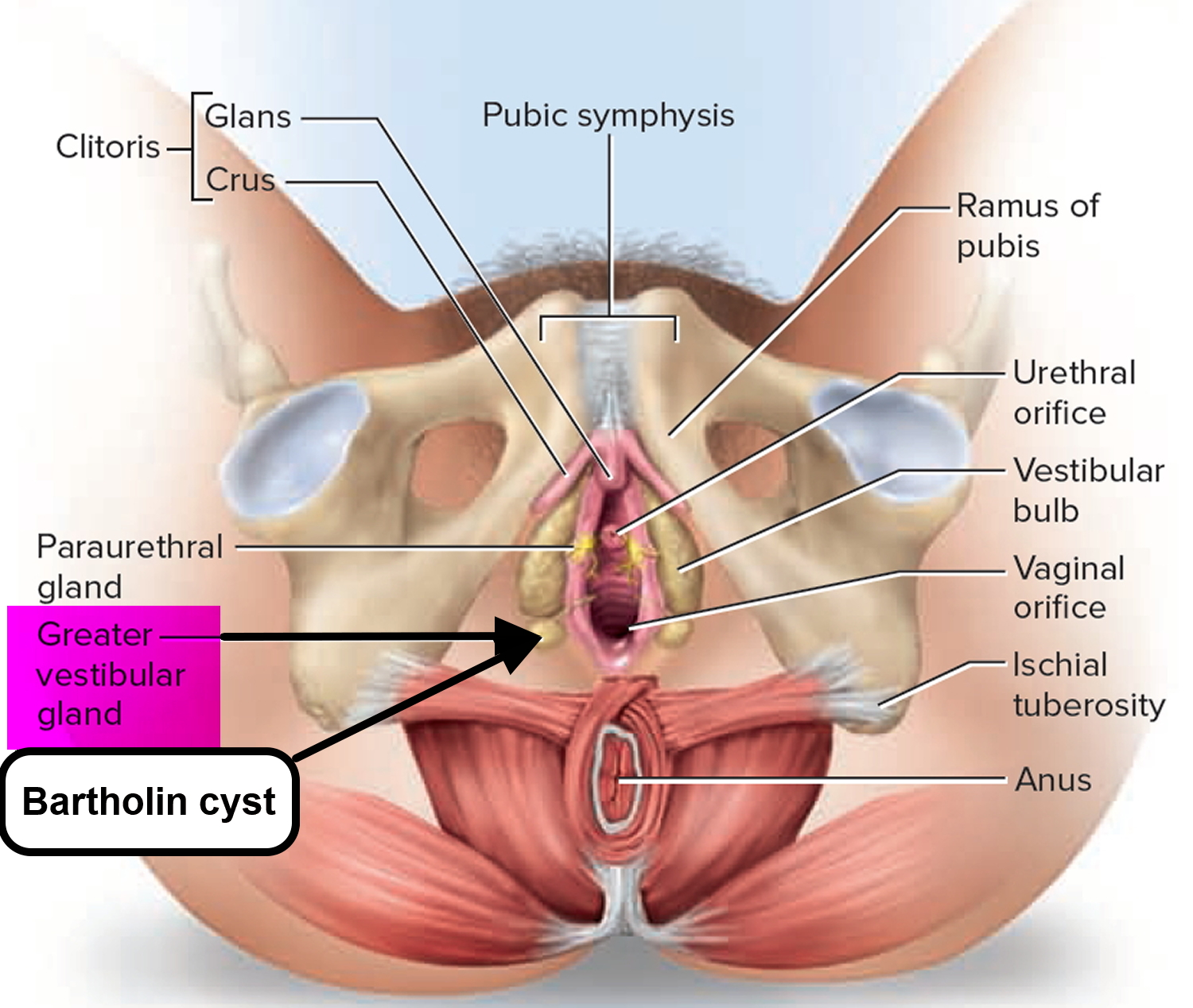 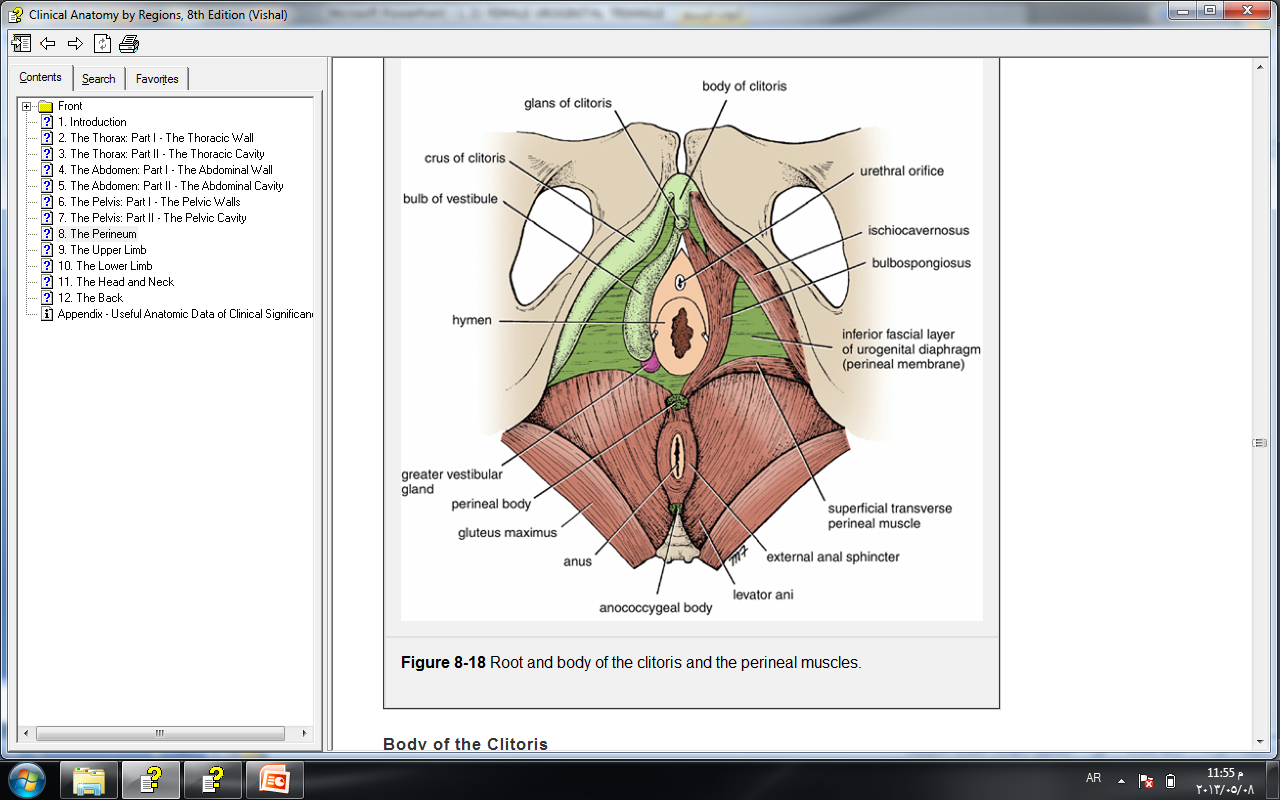 Vulva
6- Greater vestibular glands (Bartholin glands);
Each drains its secretion into the vestibule by a small duct, which opens into the groove between the hymen and the posterior part of the labium minus 


These glands secrete a lubricating mucus during sexual intercourse
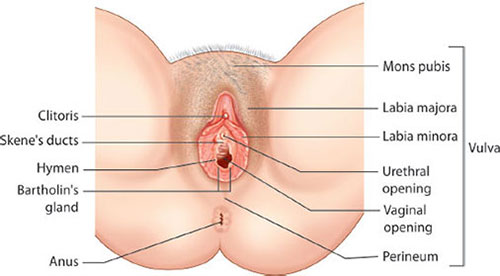 Thursday 11 May 2023
Dr. Aiman AL Maathidy
23
Vulva
Paraurethral Glands
The paraurethral glands, which correspond to the prostate in the male 
Open into the vestibule by small ducts on either side of the urethral orifice
Lie within the wall of the distal female urethra and secrete mucus during sexual activity. Each gland is drained by a single paraurethral (Skene) duct.
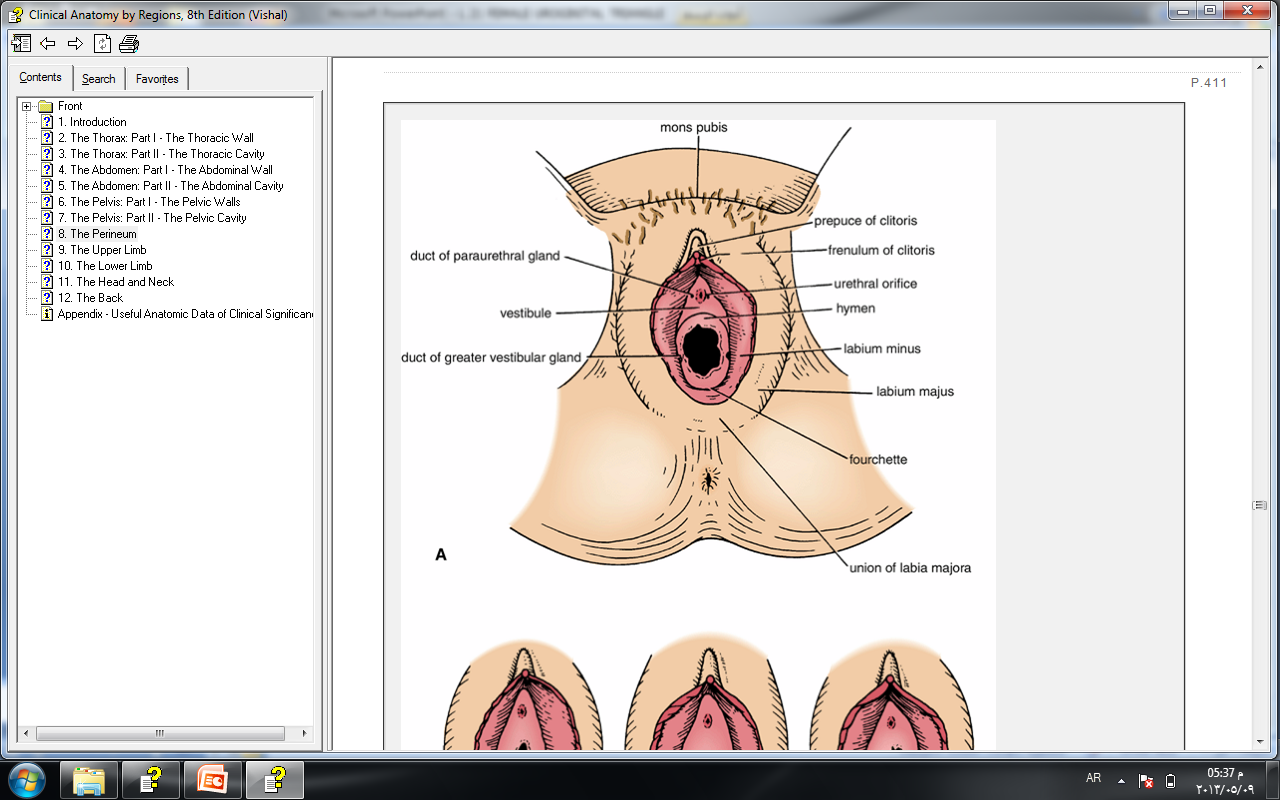 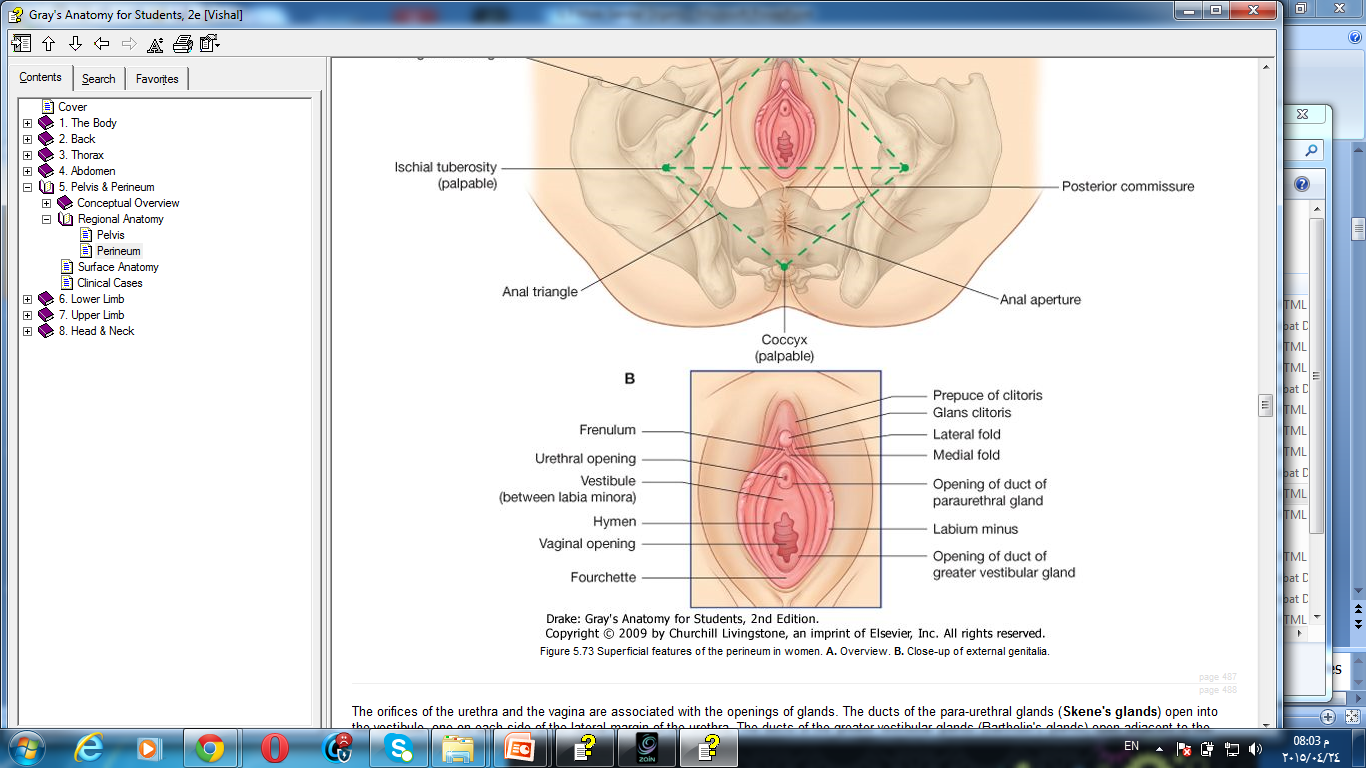 Thursday 11 May 2023
Dr. Aiman AL Maathidy
24
Vulva
Lymph Drainage
Medial group of superficial inguinal nodes
Nerve Supply
The anterior parts of the vulva are supplied by:
The ilioinguinal nerves 
The genital branch of the genitofemoral nerves. 

The posterior parts of the vulva are supplied by:
The branches of the perineal nerves and 
The posterior cutaneous nerves of the thigh
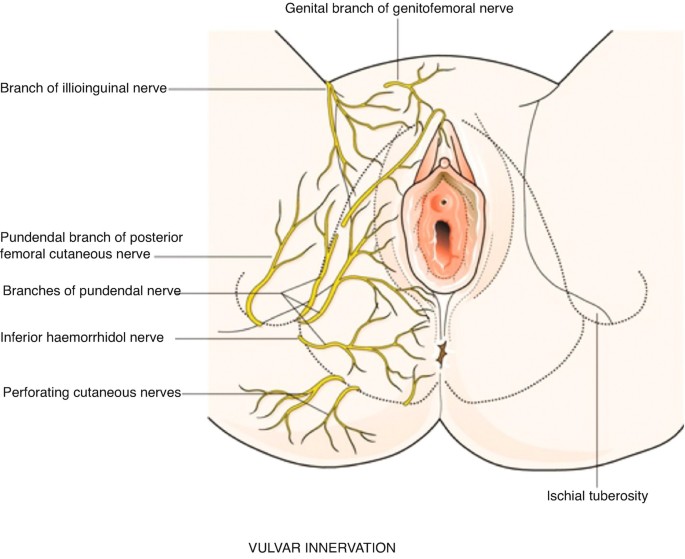 Thursday 11 May 2023
Dr. Aiman AL Maathidy
25
** Female orgasm
Sexual excitement induces vascular dilatation and engorgement of the vulva.
It is parasympathetic as male.
The vagina becomes moistened by the mucus membrane. 
The greater vestibular glands secret a small amount of fluid.
At the climax, there is series of involuntary muscle contraction.
Thursday 11 May 2023
Dr. Aiman AL Maathidy
26
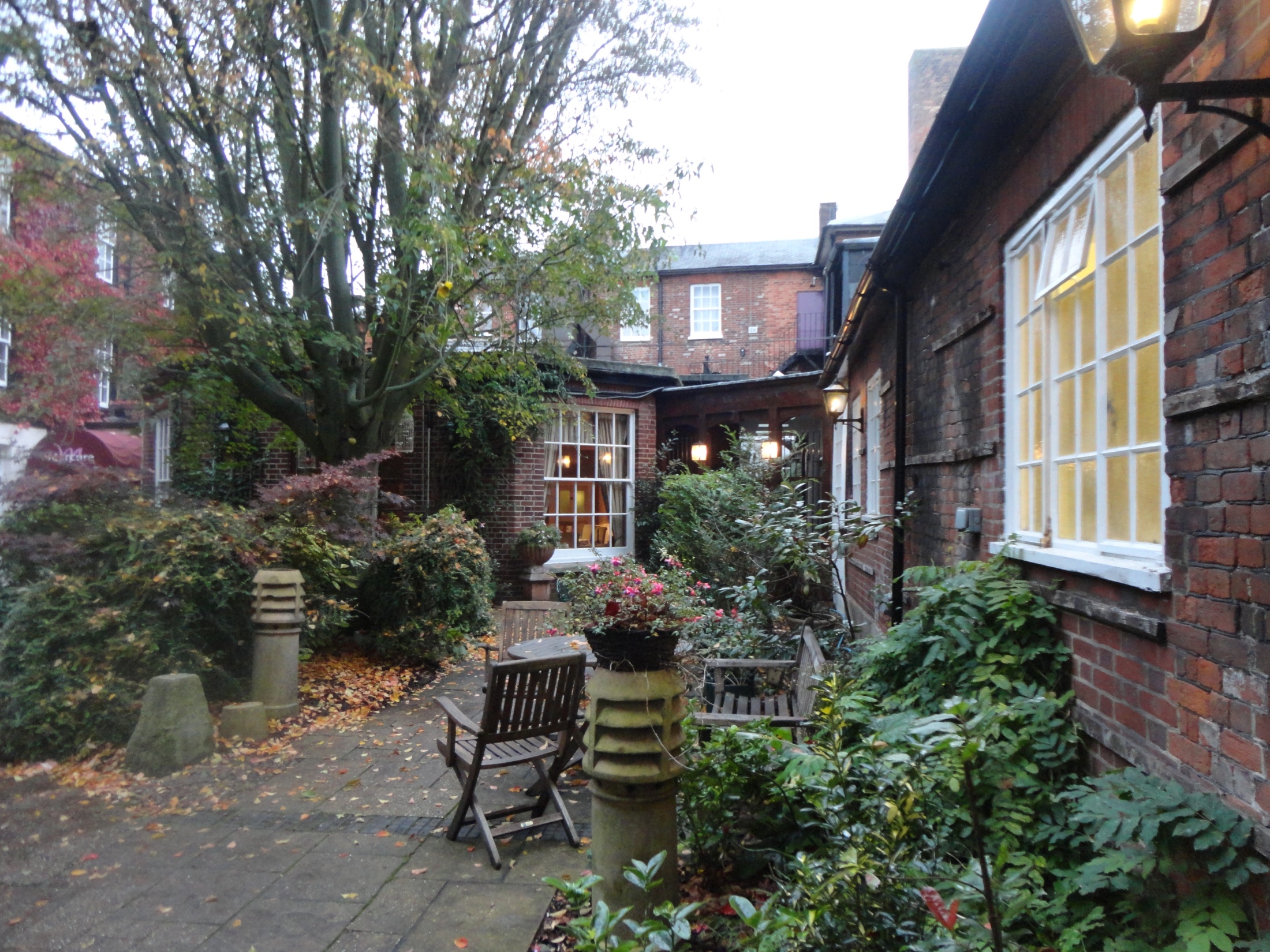 Thursday 11 May 2023
Dr. Aiman AL Maathidy
Surgical Anatomist
27
Dr. Aiman AL Maathidy